FDPR mixed context
FDPR mixed context
May 2017
1H Q14
SAM
1H Q5
June 2017
2H Q2
SAM
3H Q5*
June 2017
3H Q4
Spec 2
1H Q7
June 2018
2H Q4
May 2019
1H Q12
Fractions
Decimals
Percentages
Ratios
*Just problem solving in context
SAM 1H Q5
FDPR mixed context
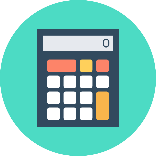 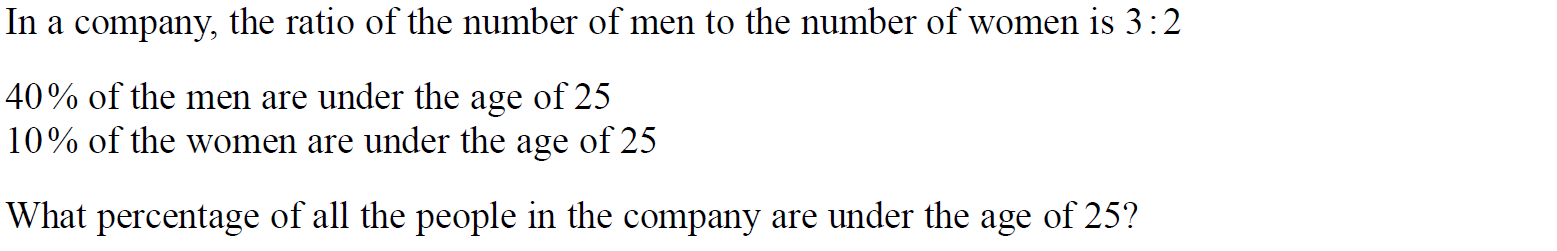 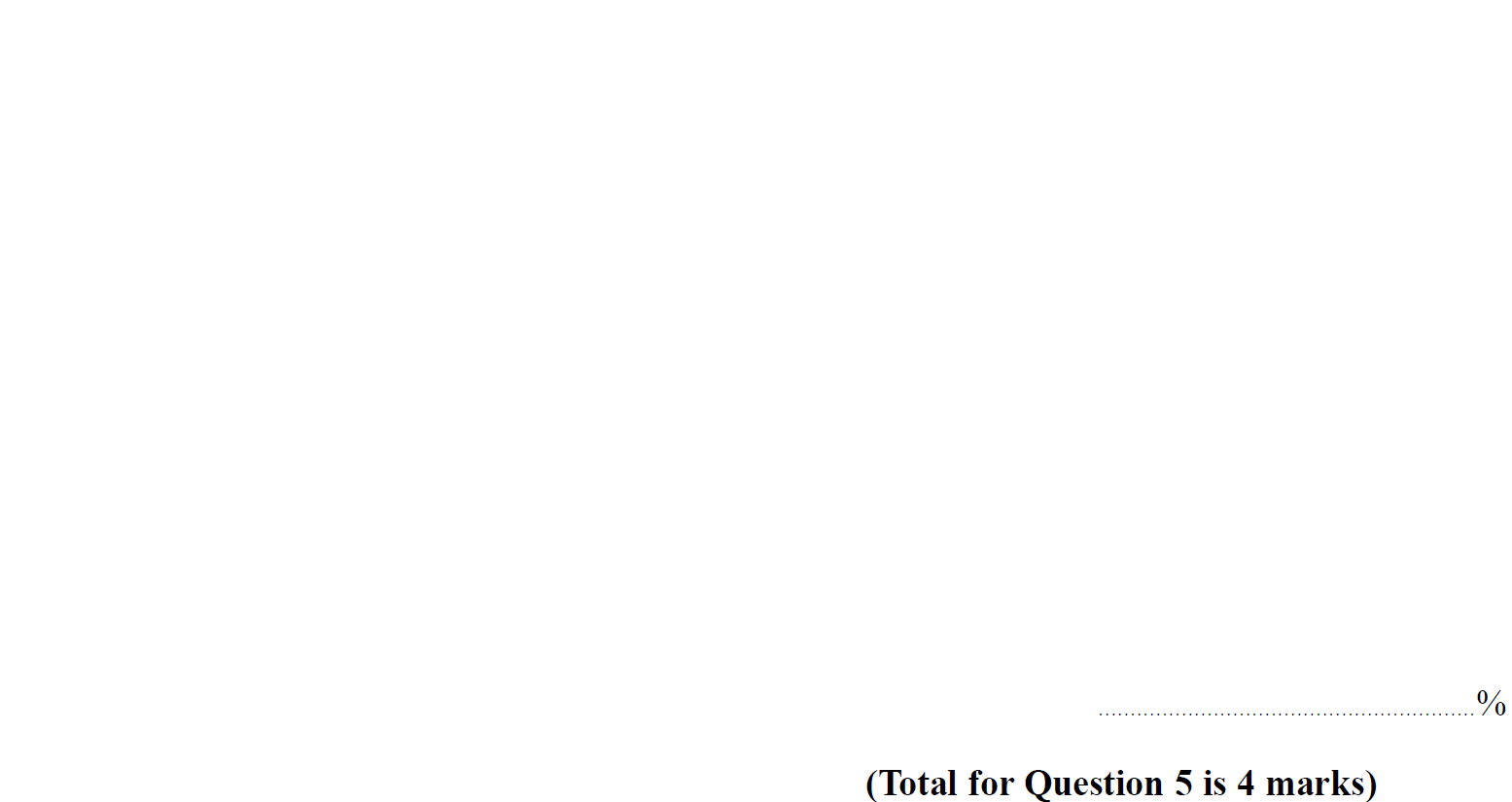 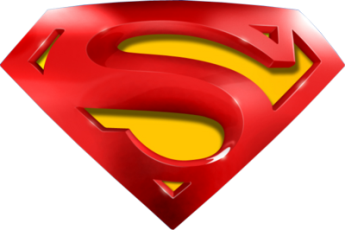 SAM 1H Q5
FDPR mixed context
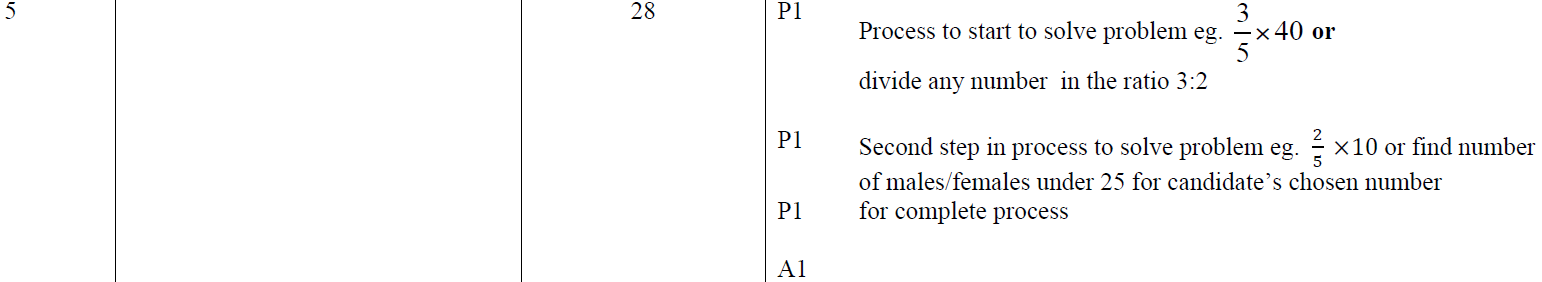 A
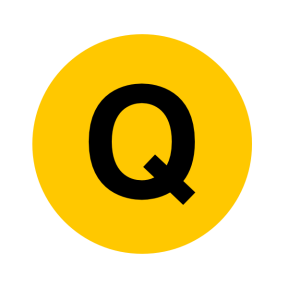 SAM 3H Q5
FDPR mixed context
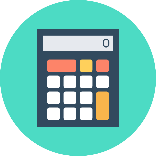 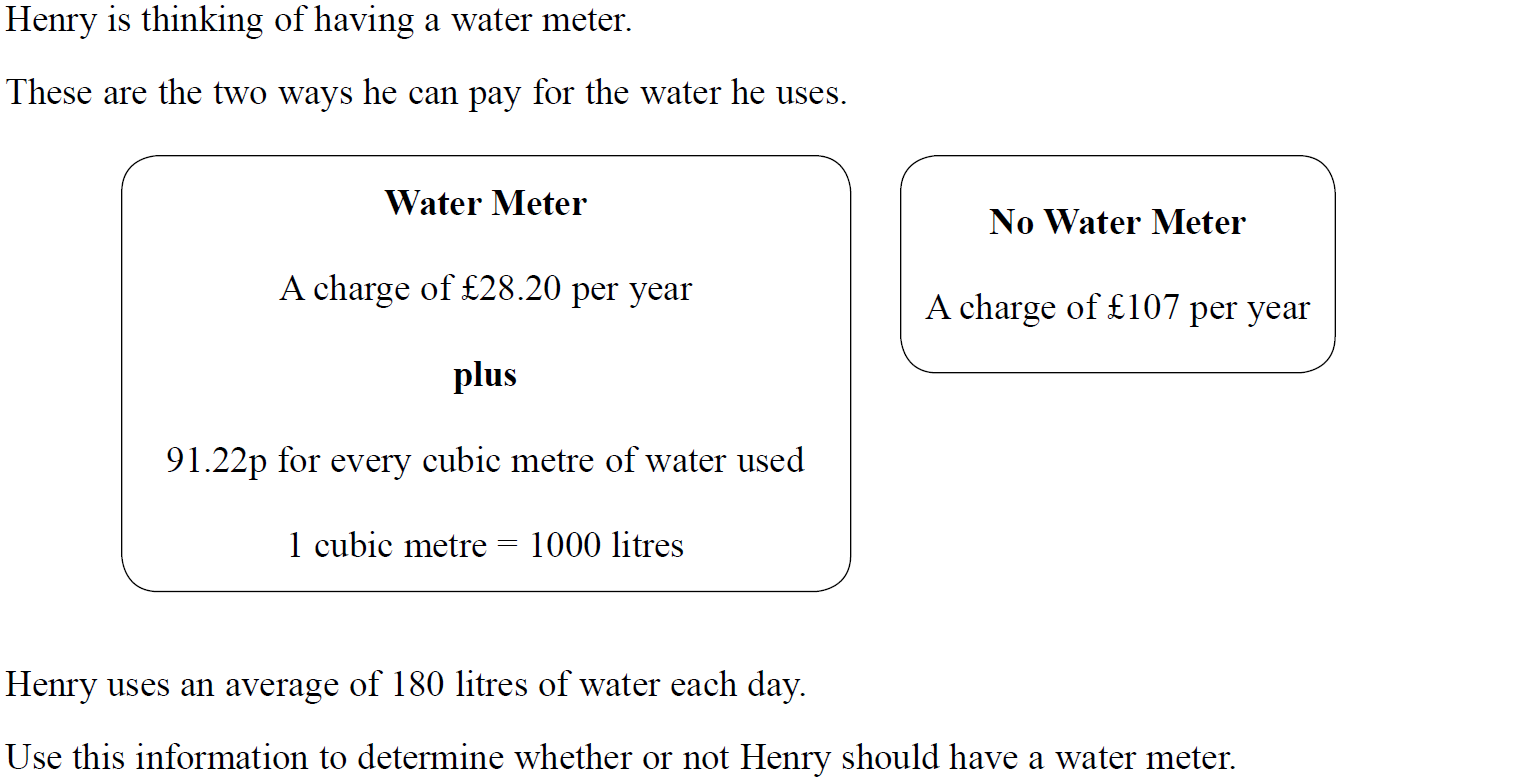 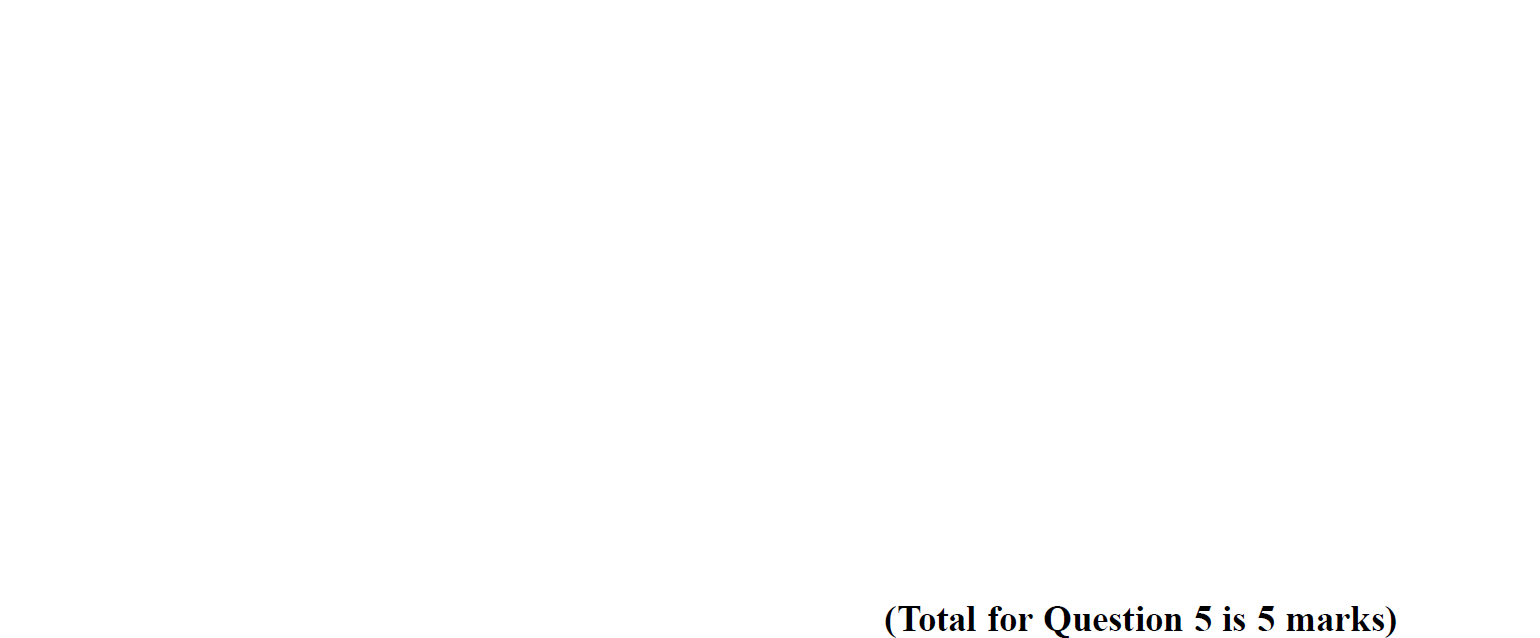 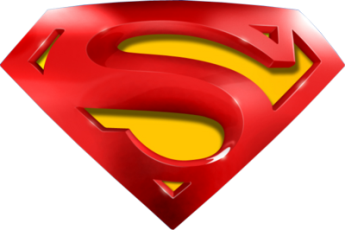 SAM 3H Q5
FDPR mixed context
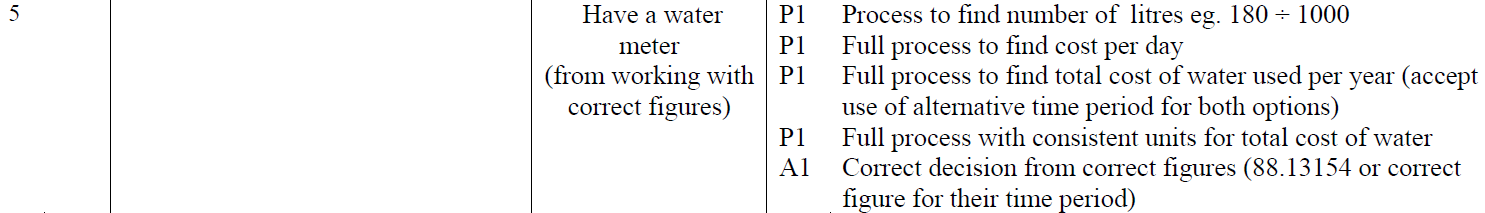 A
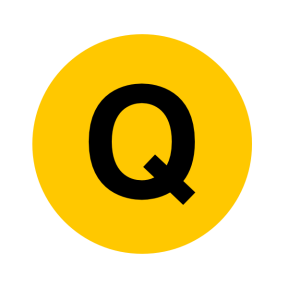 Specimen Set 2 1H Q7
FDPR mixed context
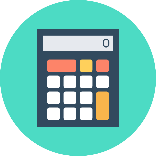 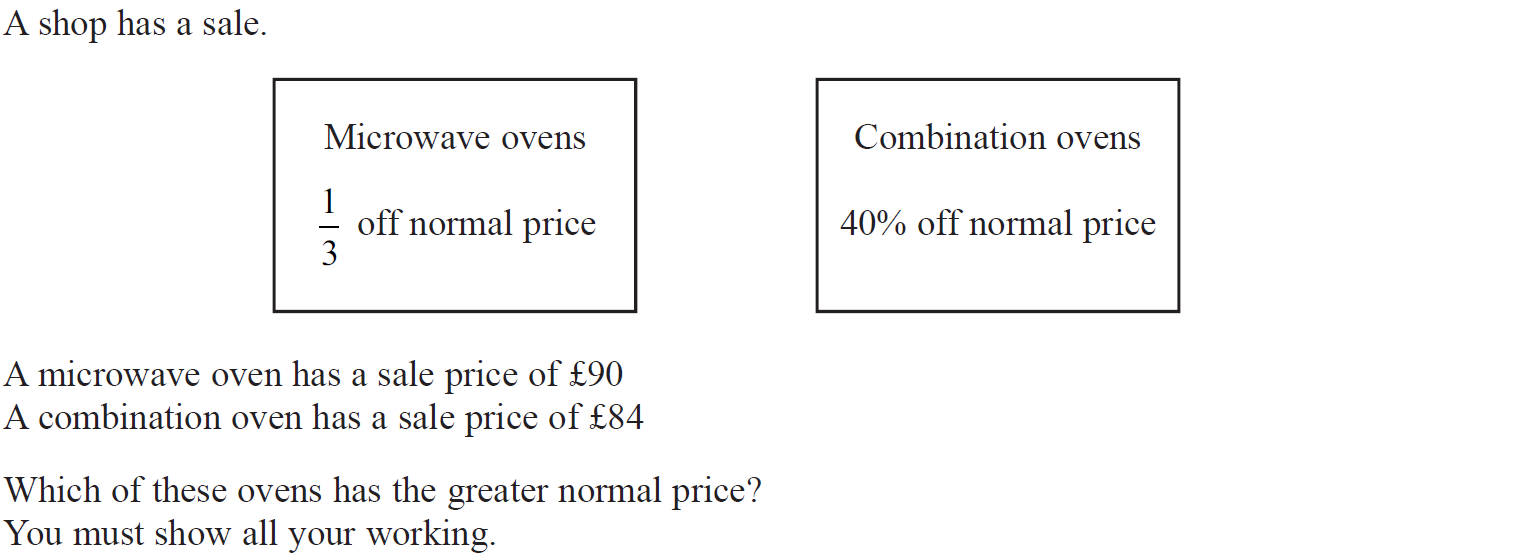 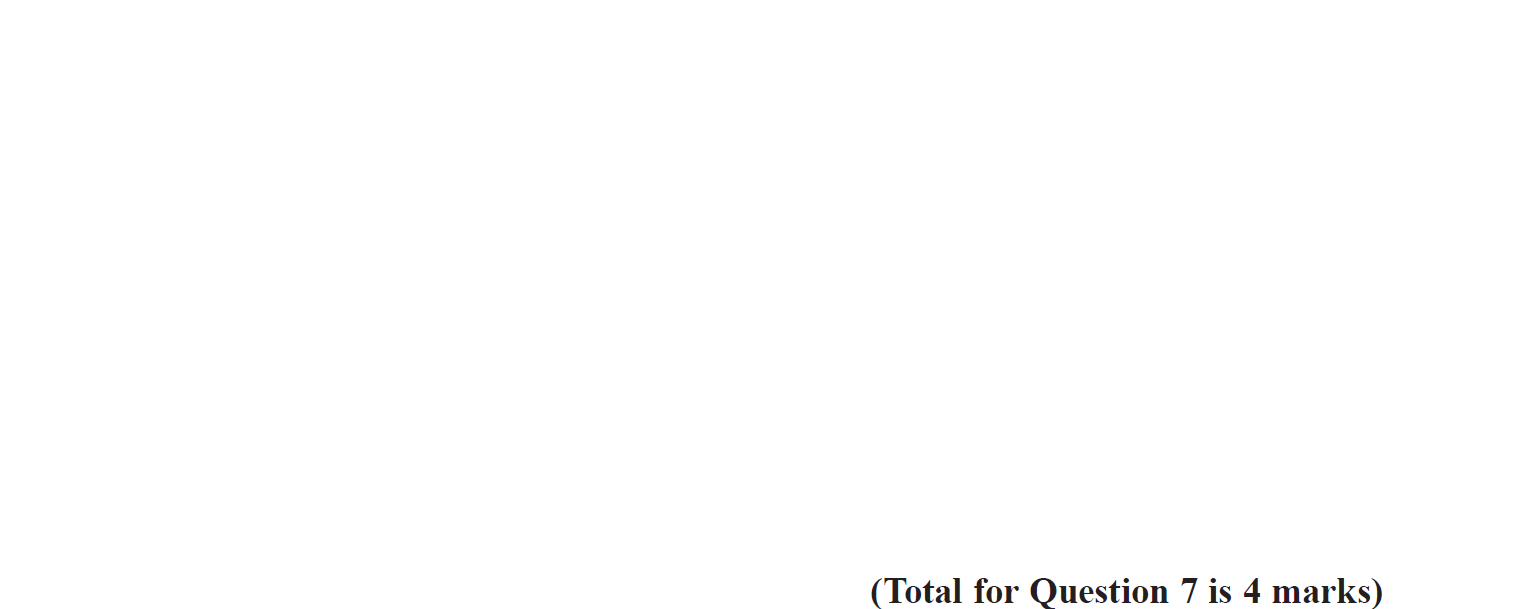 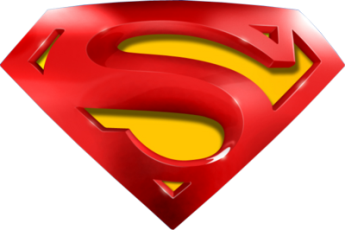 Specimen Set 2 1H Q7
FDPR mixed context
A
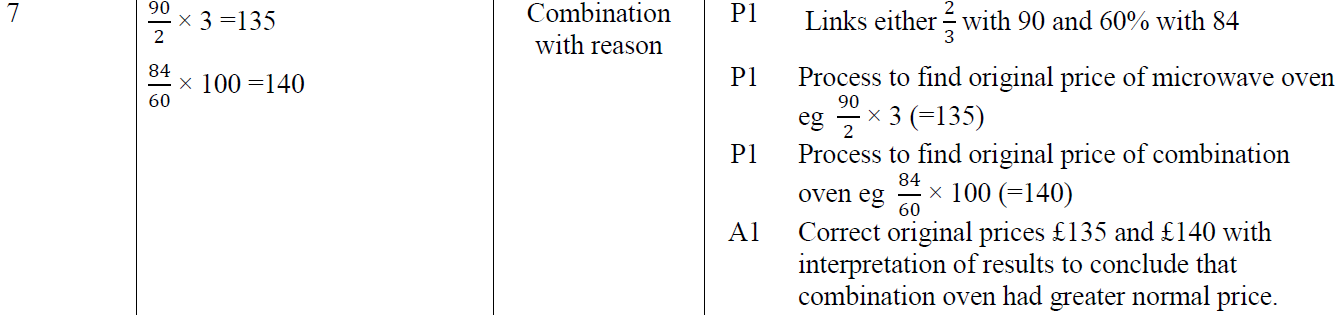 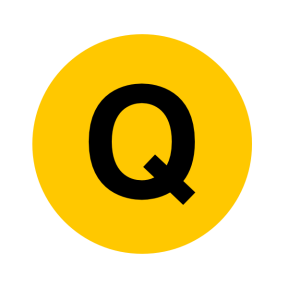 May 2017 1H Q14
FDPR mixed context
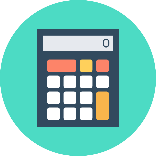 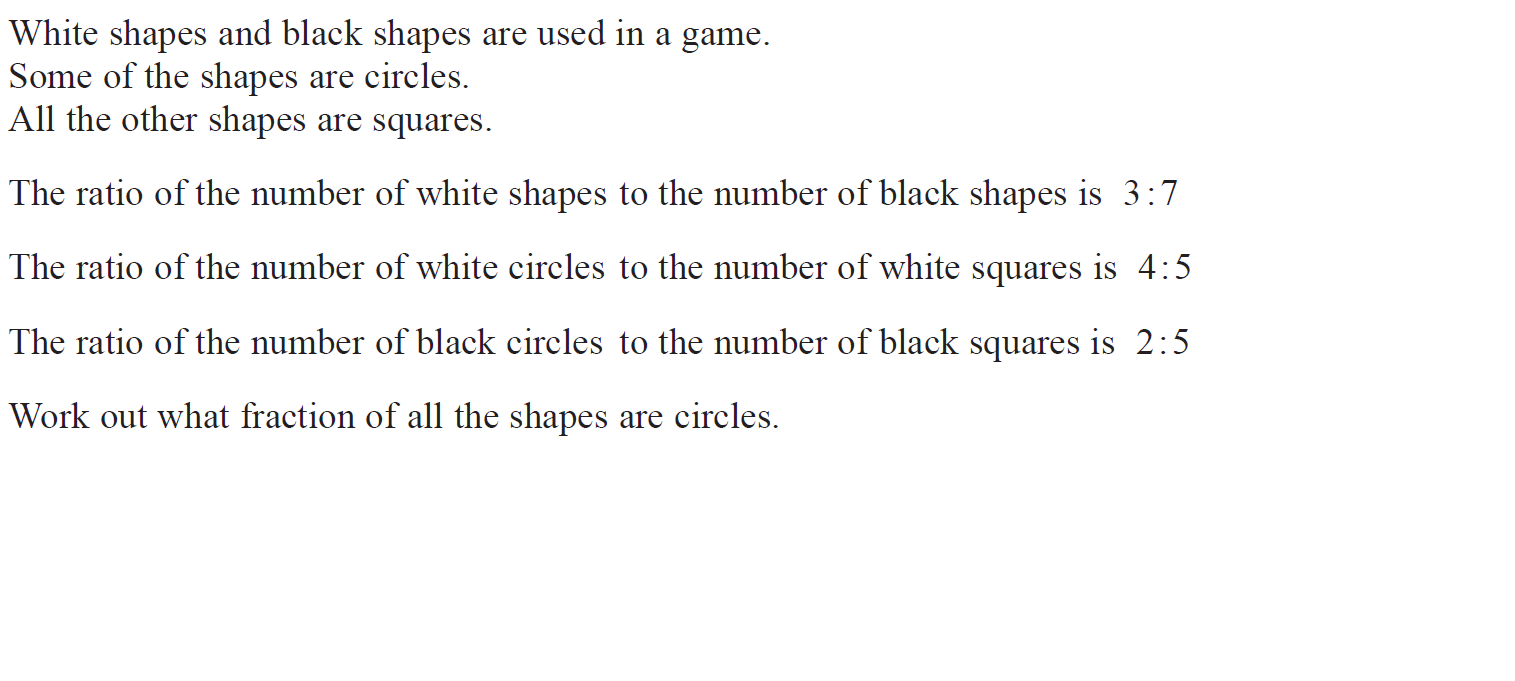 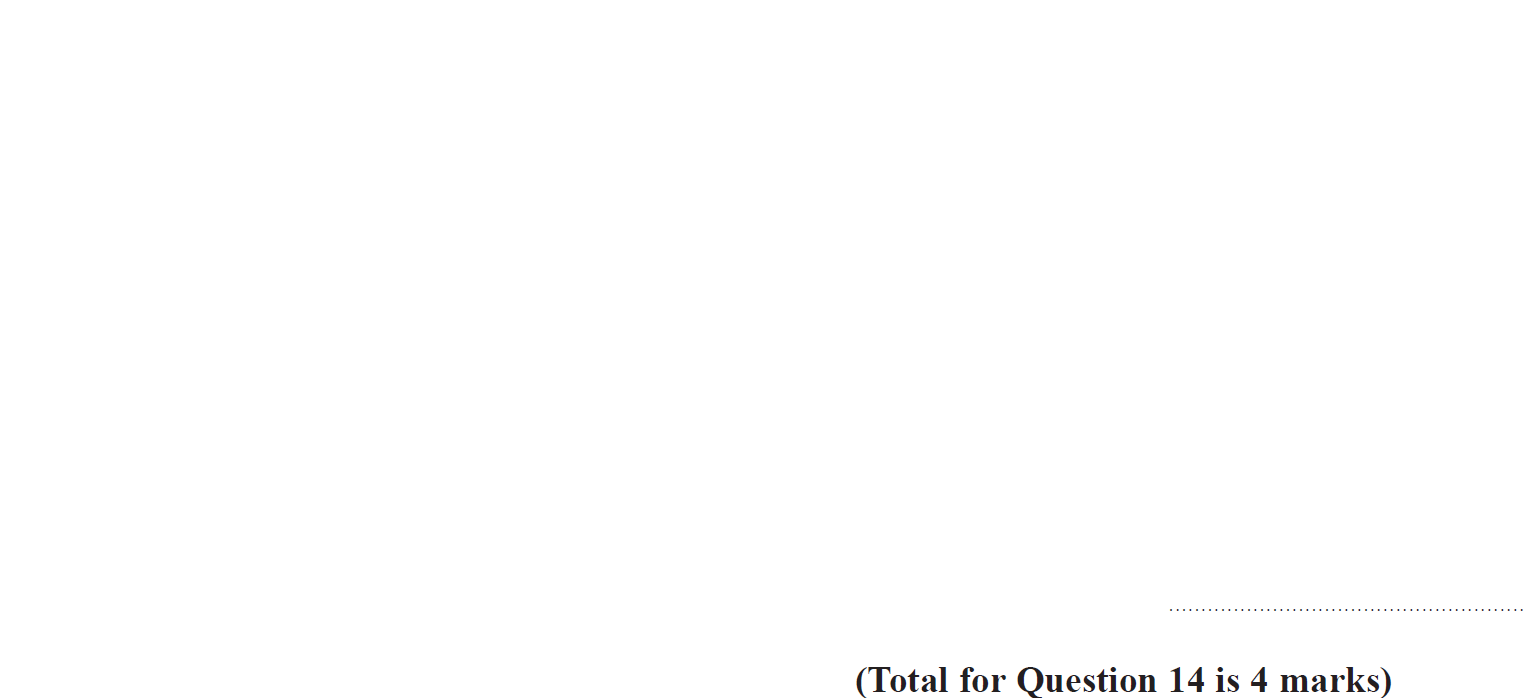 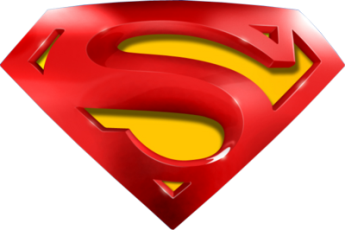 May 2017 1H Q14
FDPR mixed context
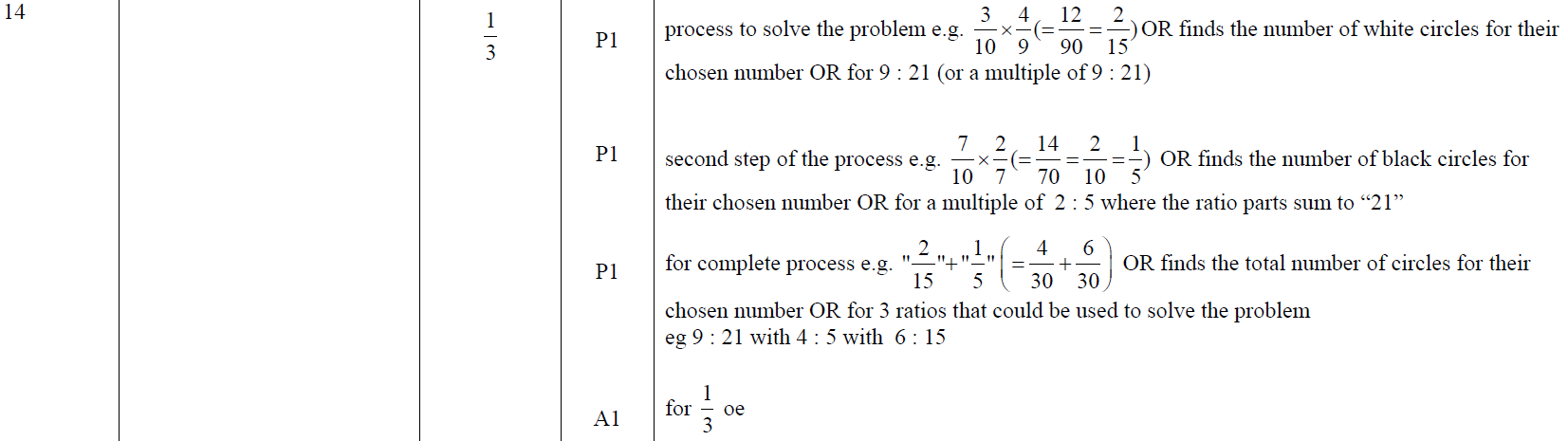 A
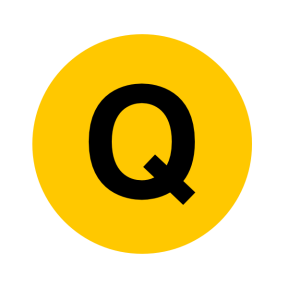 May 2017 2H Q2
FDPR mixed context
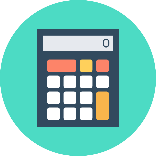 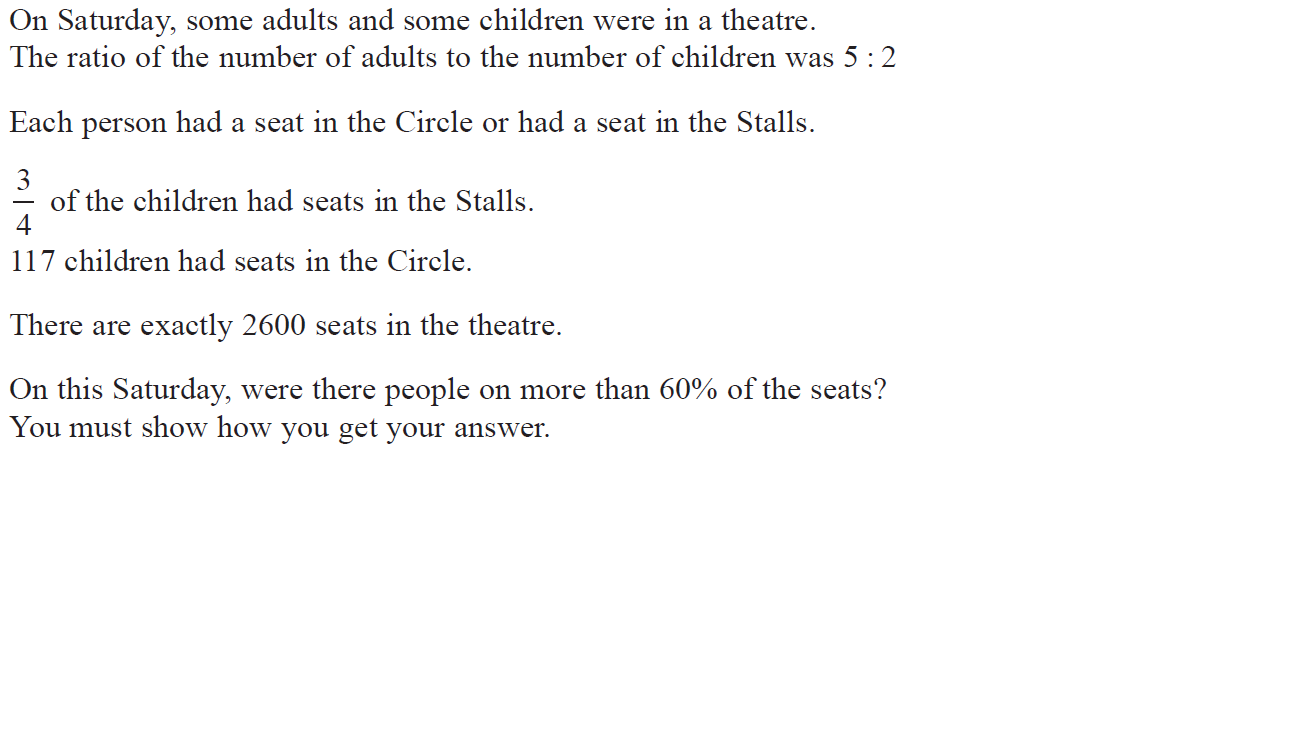 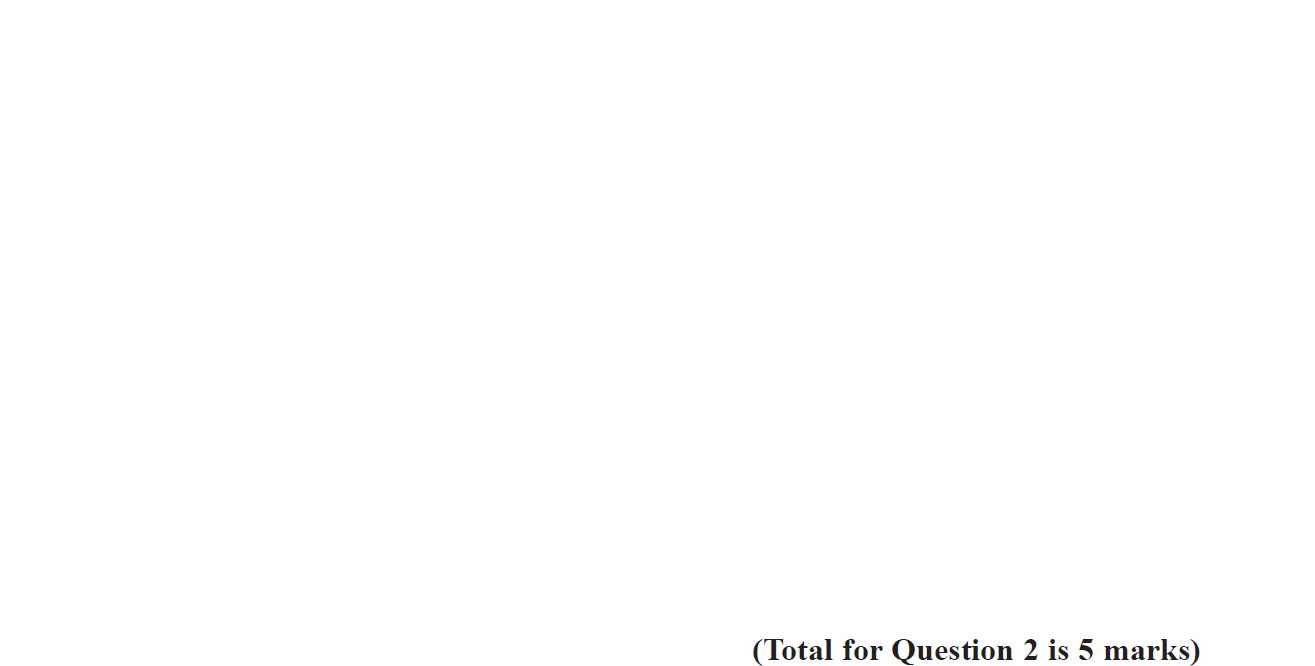 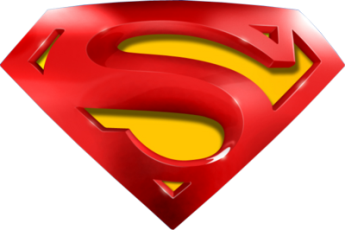 May 2017 2H Q2
FDPR mixed context
A
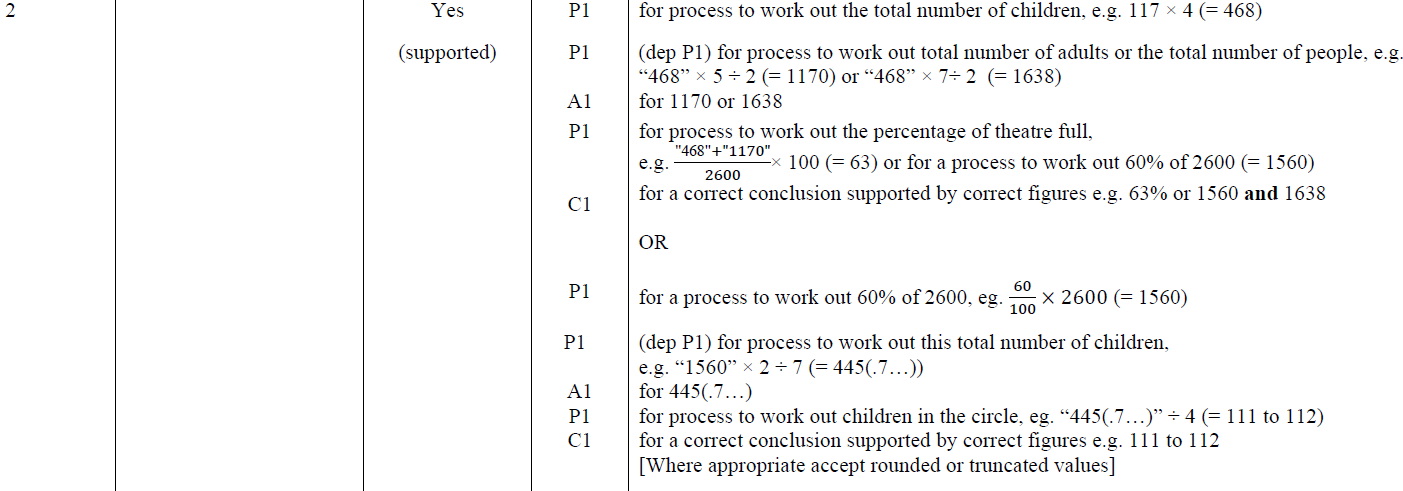 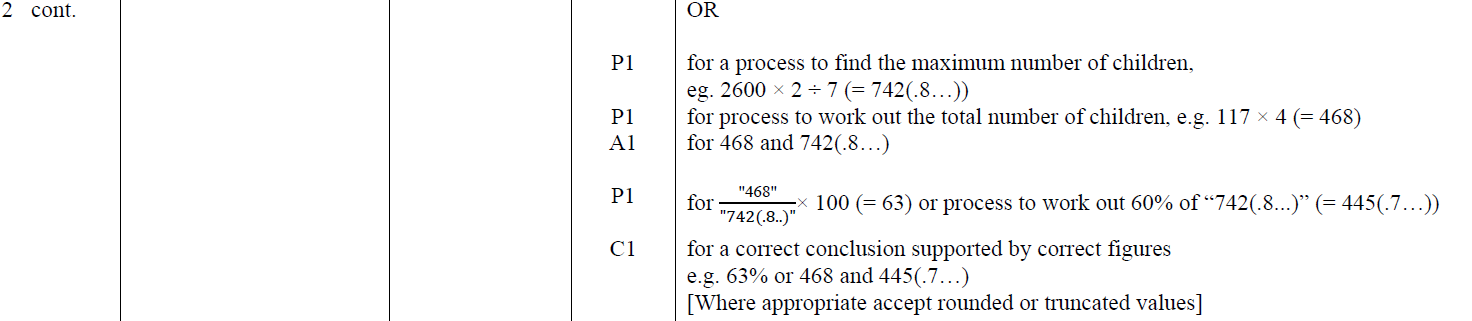 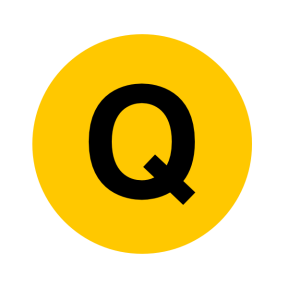 June 2017 3H Q4
FDPR mixed context
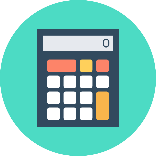 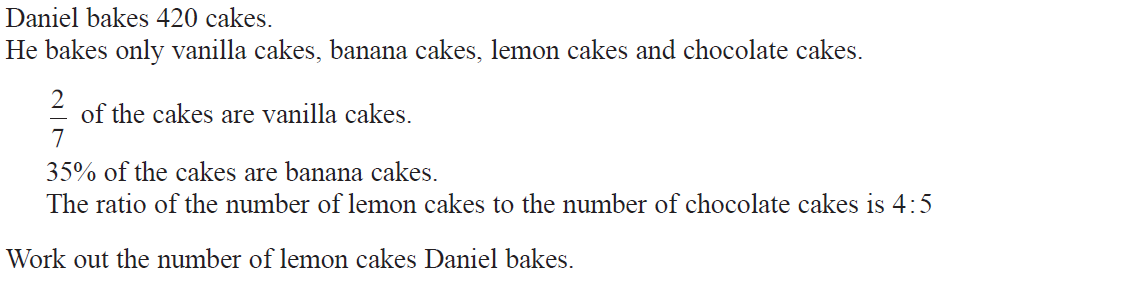 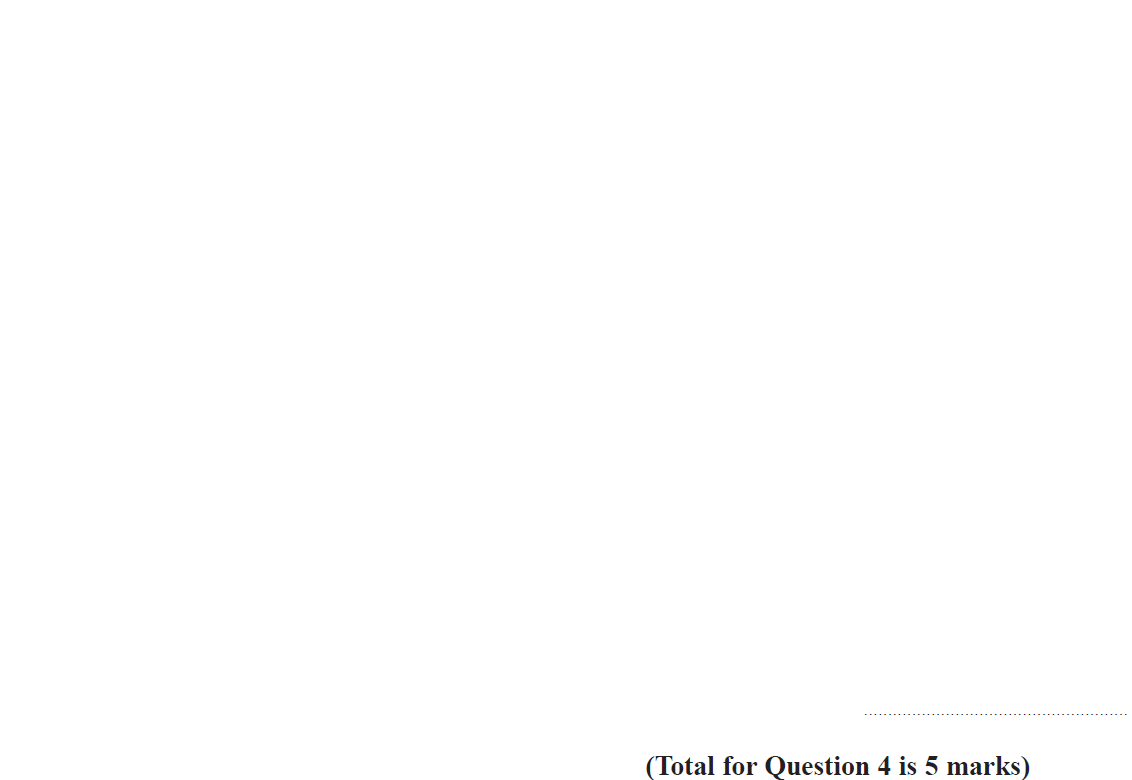 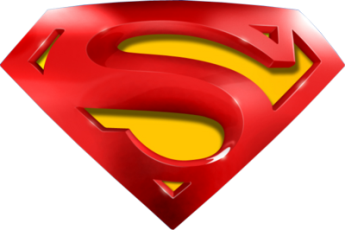 June 2017 3H Q4
FDPR mixed context
A
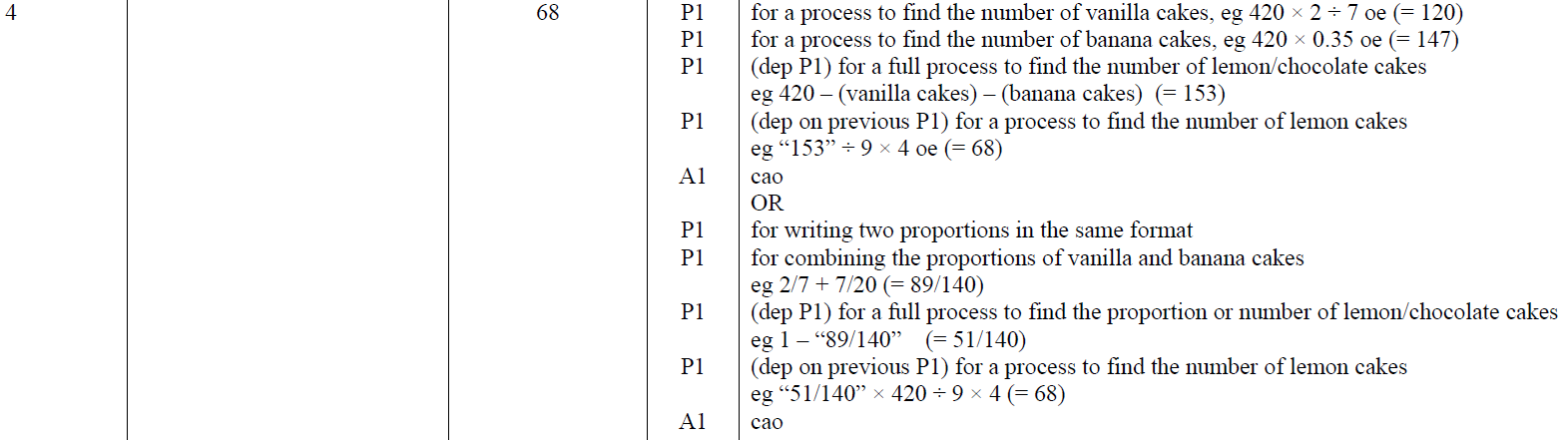 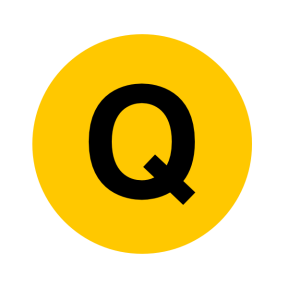 June 2018 2H Q4
FDPR mixed context
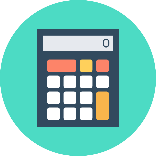 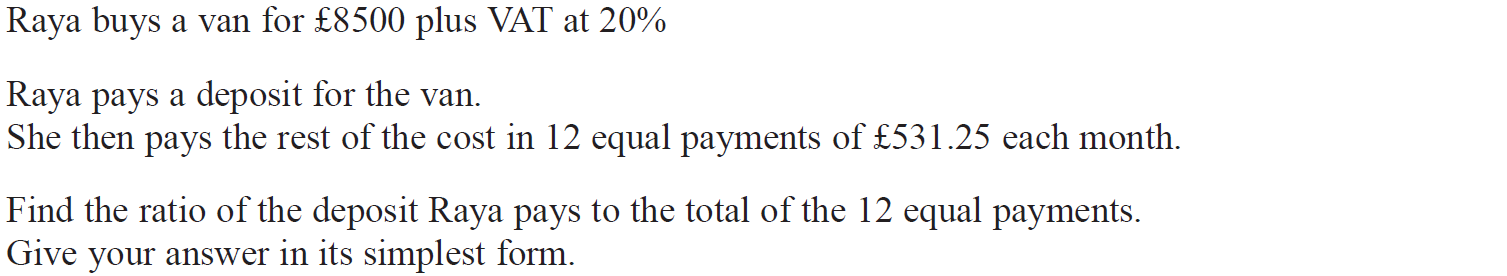 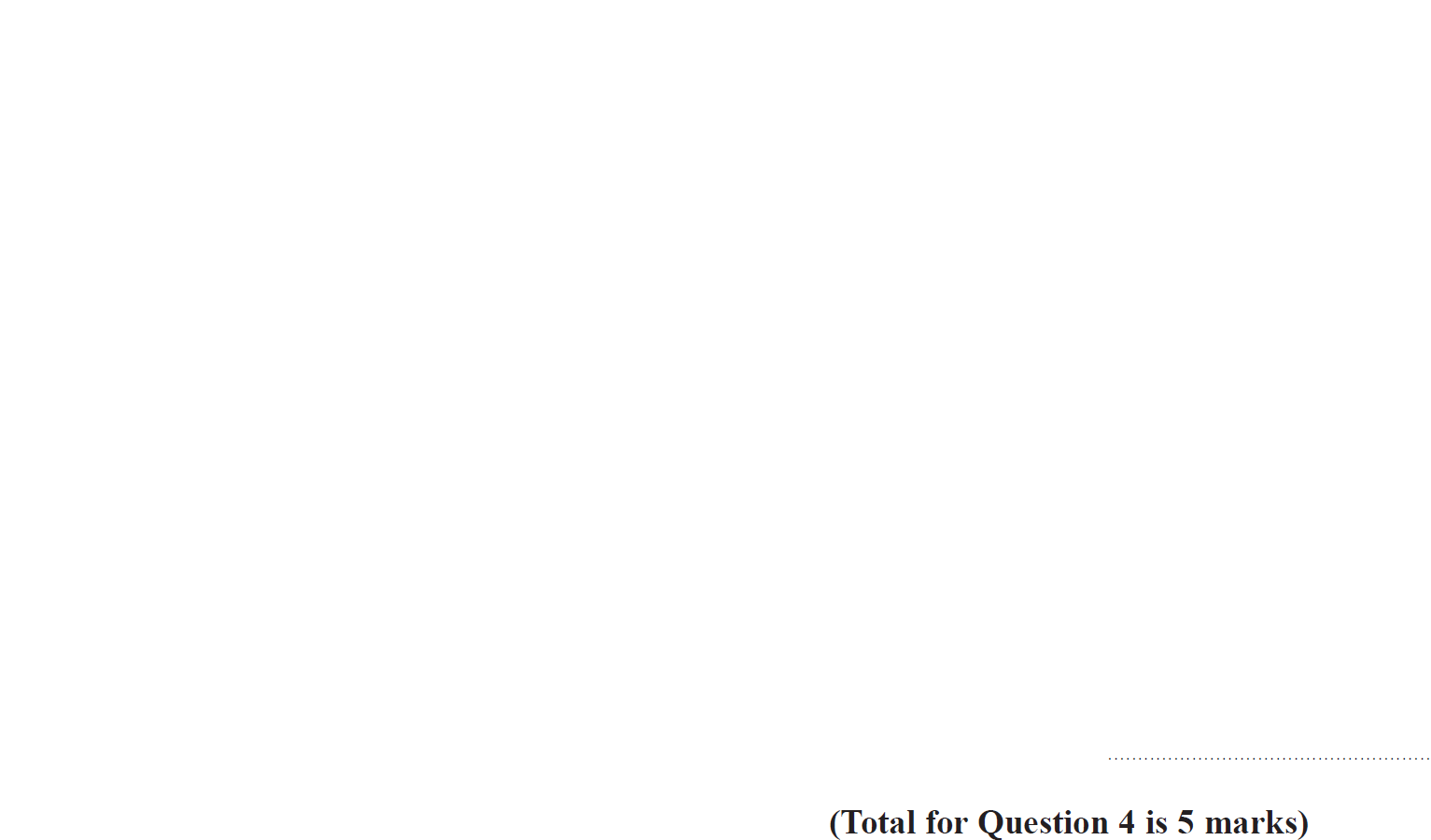 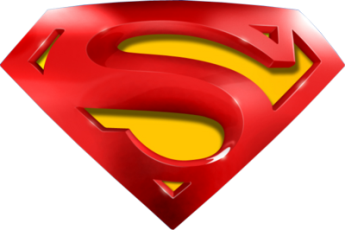 June 2018 2H Q4
FDPR mixed context
A
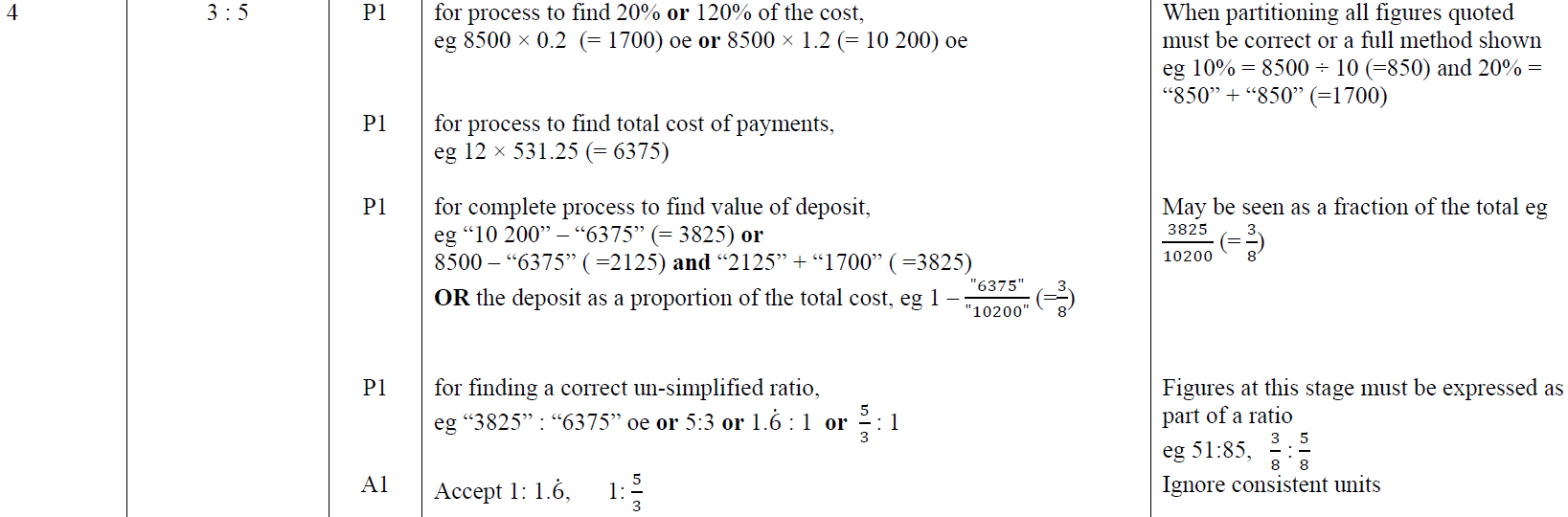 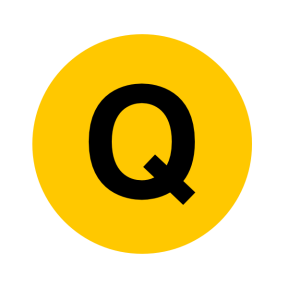 May 2019 1H Q12
FDPR mixed context
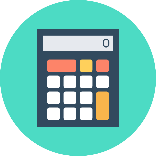 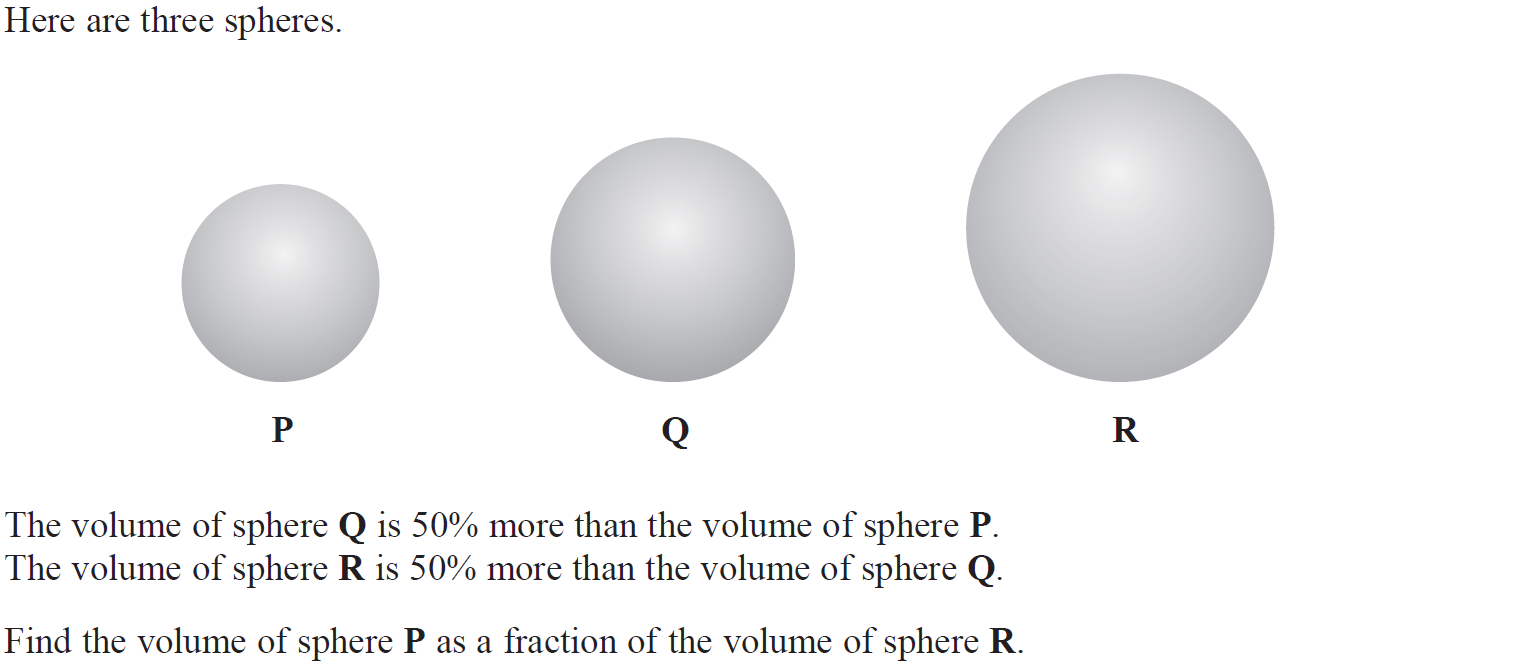 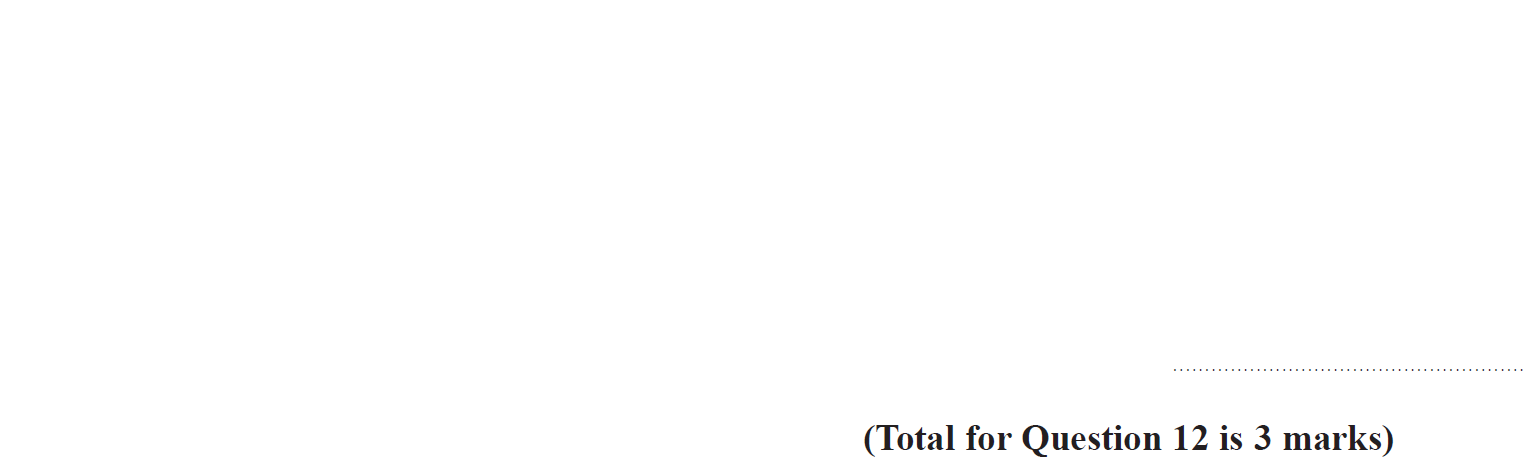 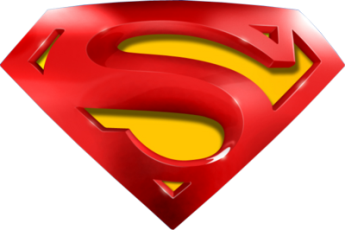 May 2019 1H Q12
FDPR mixed context
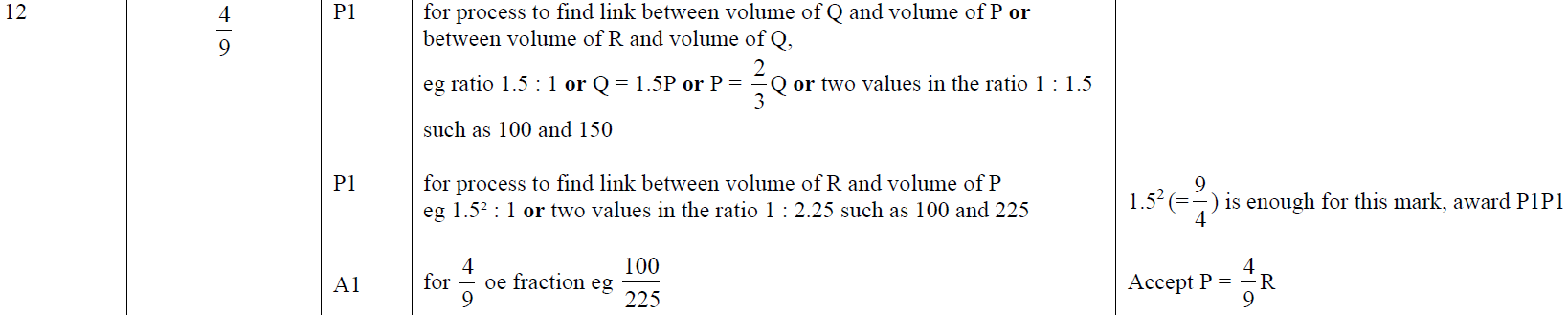 A
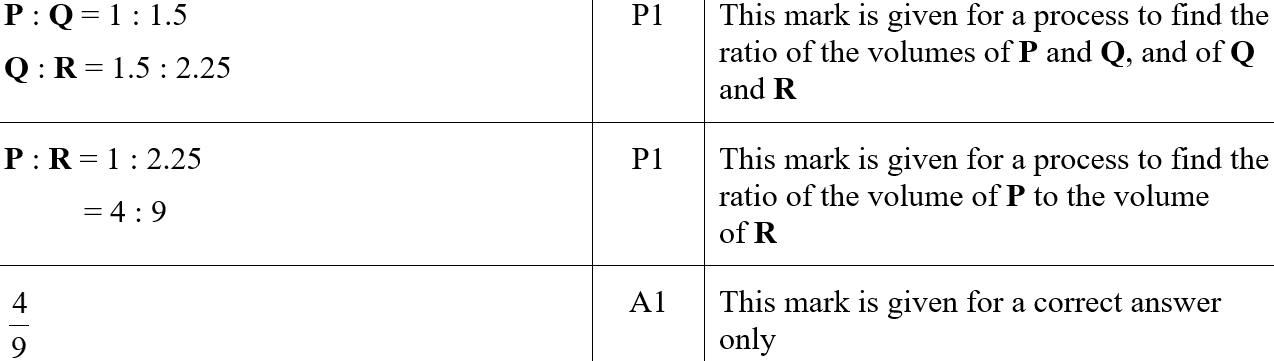 A SF
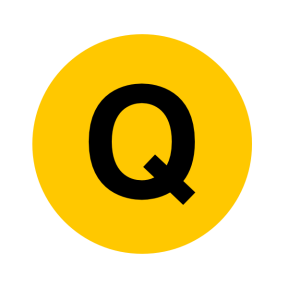